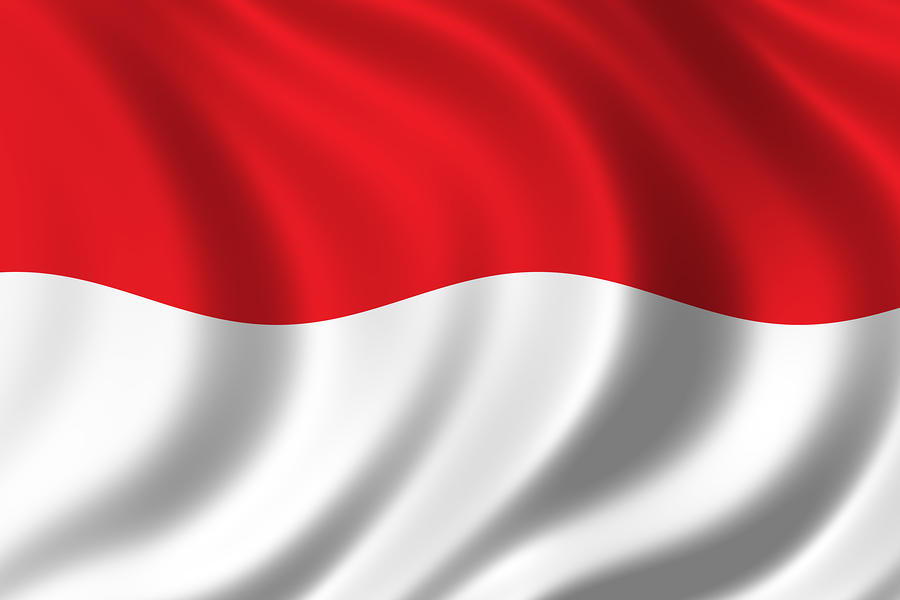 INDONESIAMarketing Plan
Michele Dakota
Bruce Martin
Anastasia Mokin 
Richard Reichert
Jennie Quattrocchi
Why Indonesia?
Total Population: 240 million people
Target Market: children and teenagers 
Ages 0-14 and 15-29
Rapid economic growth
GDP $846 billion
5% annual growth
Consistently growing
Age Distribution in Indonesia
Important Considerations
Religion 
More than 80% Muslim
Important for dietary considerations
Environment
Prone to natural disasters
Buying behavior
Prefer local, trusted brands
Prefer certifiably halah products
Ice Cream Market Size
356 million dollars in 2010
Impulse: 61.9 million liters
Take Home: 32.8 million liters
Unilever holds 55% of the market share
Growth rate of 9%
Single portion dairy increased 18%
31.04 million liters sold in 2011
Children and teens make up the largest consumer group of ice cream sales
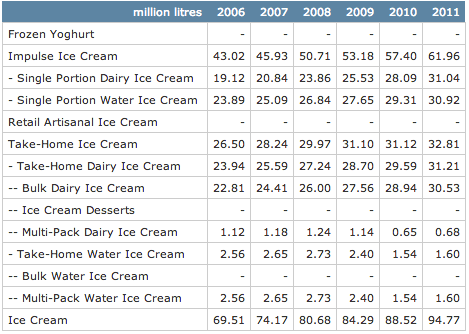 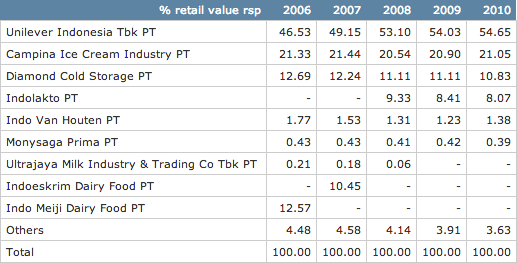 Jakarta
Our distribution location:
59% of Indonesia’s population (137 million)
Located on the island of Java
10 million people (1.2% of Indonesia’s population)
Young population
50% under 25
30% under 14
Joint Venture
Walls Ice Cream
Owned by Unilever Indonesia
55% of market share
Shared distribution channel and business network
Well-trusted brand 
No current product like It’s-It
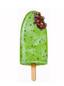 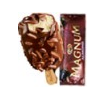 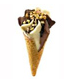 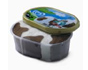 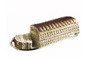 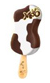 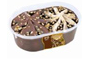 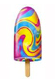 Distribution
Walls distribution center in Jakarta 
Small bicycle vendors
Small grocery stores
3,968 mini-markets in Jakarta
35% shop at small grocery retailers
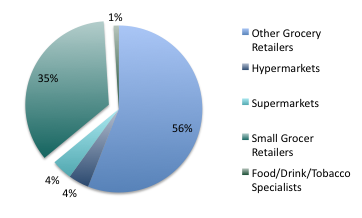 Vision and Message
Trusted brand 
Hygienic products
“Certifiable Halah”
Sharing, togetherness, and family
Message:
“Healthy, local, cool, sweet.  Family or social treat.  
Together it’s a perfect fit.  The Original It’s It.  Sharing family &
 social occasions with It’s-It scrumptious frozen treat.”
Image
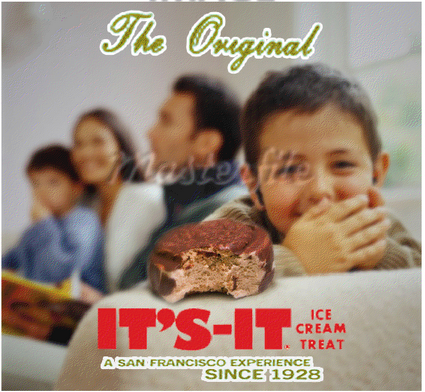 Package
Adapted to Indonesia culture
Red and white and yellow
Bahasa labeling
“Halah Certified”
Prepared hygienically
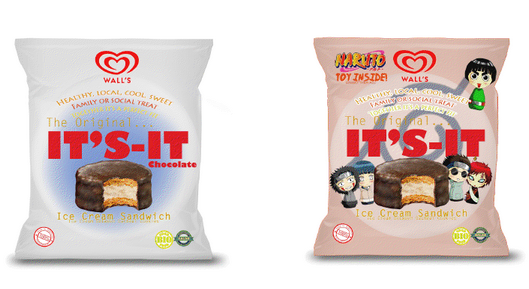 Advertising and Media Strategy
Television
Commercial 
Internet
Facebook, Twitter, IndoFace
Small-Scale advertisements
Social media, magazines, radio, etc.
Financial Projections
Unilever 60% of profit, we make 40%
Price of product
Retail Price: $1.00 (9,625 rupiah)
Cost of product
Base cost: $0.39 (Raw materials, manufacturing, packaging, service, etc.)
Unilever incurs $0.20 (51.3%)
We incur $0.19 (48.7%)
Unilever makes $0.366 per unit
We make $0.244 per unit
Cost of Business
Start-Up
$400,000
Advertising and Marketing
$1,000,000
Freight
$1,585,689
Profit and Growth
Year Three
Year Five
Year Four
Year Two
Year One
Growth: 25%

Profit: 20,065,584
Growth: 32%

Profit: 3,938,289
Growth: 25%

Profit: 7,861,736
Growth: 25%

Profit: 13,109,914
Profit: (267,365)
Volume Projections
Year Two
Year Four
Year Three
Year Five
Year One
36,810,638

Per Day: 100,851 
Per Store: 25 units
29,448,510

Per Day: 80,680
Per Store: 20 units
46,013,297

Per Day: 126,064
Per Store: 32 units
57,516,621

Per Day: 157,580
Per Store: 40 units
22,652,700

Per Day: 62,062
Per Store: 15 units
[Speaker Notes: Based on how many outlets we are selling in, this is how many sold per day and how many per store per day]
Risk Analysis
Competitive
Decreases with joint venture
Still major competitors
Rise in sweet and savoury snack industry
Currency
High
Weak balance of payments
Subject to currency changes
Political
High
Social and political instability
Reforms
Other
Failed partnership
Problems with Unilever as its own individual entity
Recommendation
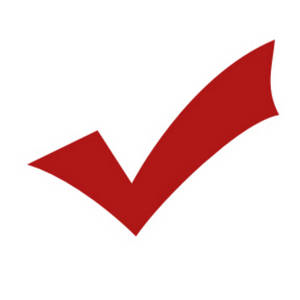 YES
Economy is growing each year
Consumer spending is increasing